Honors Precalculus: Do Now
1.) Determine the center and radius of the following circle.
 x2 + y2 – 10x + 4y +12 = 0




2.) CHECK #6 ON YOUR HOMEWORK WITH A PARTNER.
All done? Try setting up this problem below (it’s like #6)
Find the intersection points of the following circle and line.
(x – 3)2 + (y + 7)2 = 25 and 4x + y = 13. i.e. solve the system.




Solutions to #53/56 on parabolas are online and all of HW #3/4
Image of the Day
The Largest Satellite Dish in the World!
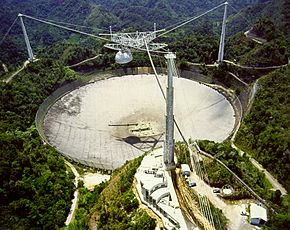 Reflective Properties of the Ellipse
http://science.howstuffworks.com/29276-100-greatest-discoveries-elliptical-orbits-video.htm
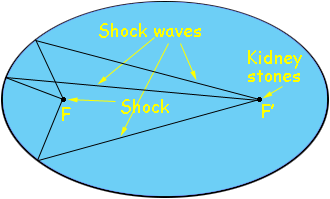 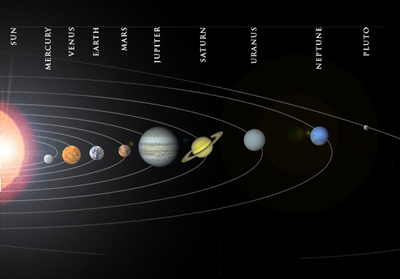 Ellipse
The set of all points in the plane the sum of whose distances from two fixed points F1 and F2 is a constant. These two points are the foci. The midpoint of F1 and F2 is the center.
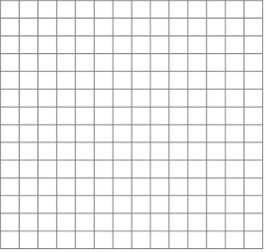 Equation of an Ellipse
Foci on the y-axis
Foci on the x-axis
a>b>0
a>b>0
Vertices (a, 0) and (-a, 0)
Foci (c, 0) and (-c, 0): c2 = a2 – b2
Length of major axis: Horizontal: length = 2a
Length of minor axis: vertical: length = 2b
Vertices (0, a) and (0, -a)
Foci (0, c) and (0, -c): c2 = a2 – b2 
Length of major axis: vertical: length = 2a
Length of minor axis: horizontal: length = 2b
Example 1: Sketching an Ellipse
An ellipse has the equation:
a.) Find the foci, vertices, and the lengths of the major and minor axis, and sketch the graph.
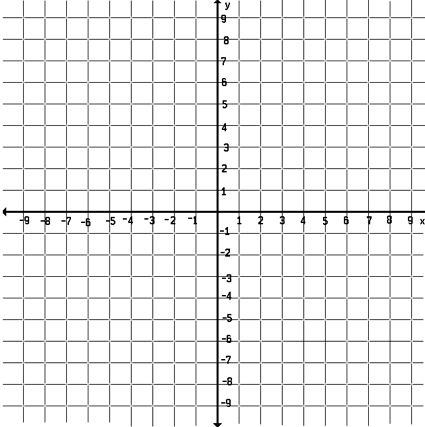 Example 2: Finding the Foci of an Ellipse
Find the foci and vertices of the ellipse 
16x2 + 9y2 = 144 and sketch it’s graph.
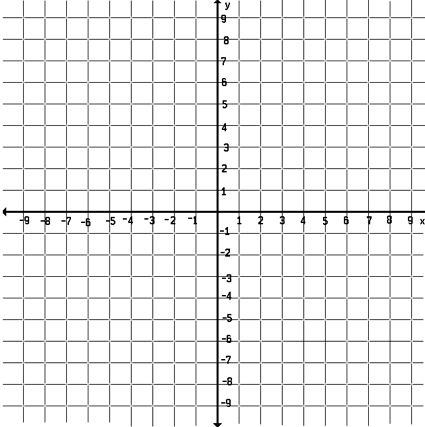 Example 3: Finding the equation of an Ellipse
The vertices of an ellipse are (4, 0) and (-4, 0) and the foci are (2, 0) and (-2, 0). Find its equation and sketch the graph.
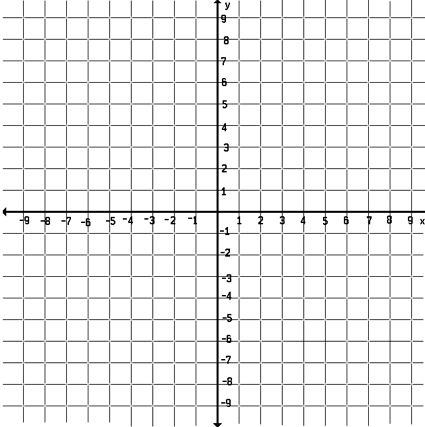 Shifted Ellipses
General Equation for an Ellipse

Where (h, k)is the center of the ellipse.
Example 4: Shifted Ellipses
Sketch the graph of the ellipse:
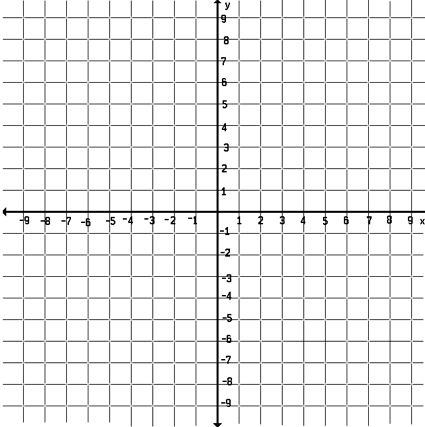 Example 5:
Write the equation of the ellipse in its standard form. Find the foci and vertices of the ellipse.
4x2 + 25y2 – 24x + 250y + 561 = 0
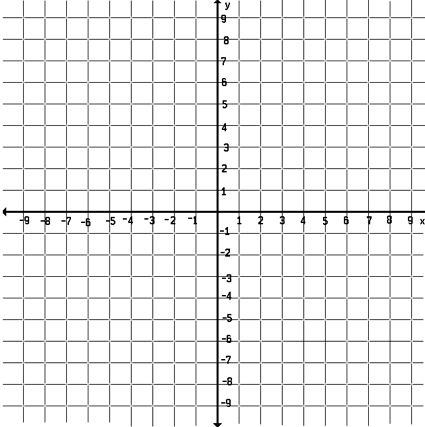 Example 6: Writing the Equation of an Ellipse
The center is at the origin, Vertex is at (9,0) and the minor axis has a length of 4 units long.
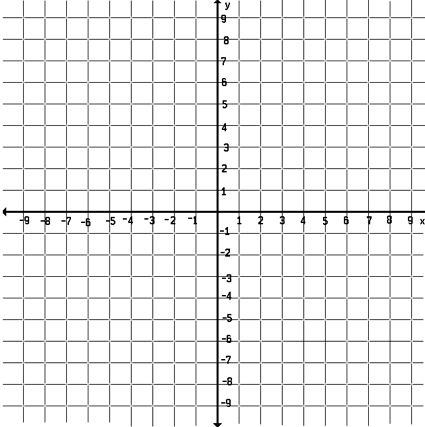 Finish HW #3/4 tonight!
Worth 20 points. Do the problems on a back page on a separate sheet so that you have room.
Back Page: Part 3- Ellipses
1) a, c, e,  2.)  and 3.)

We will learn about #4 tomorrow.
Eccentricity of an Ellipse
Eccentricity measures the deviation of an ellipse being circular by the ratio of a and c.
Where
Eccentricity is always between 0 and 1.
Examples of Eccentricity:
e=0.1			e = 0.5			e=0.68				e=0.86
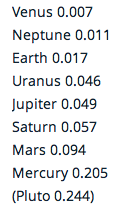 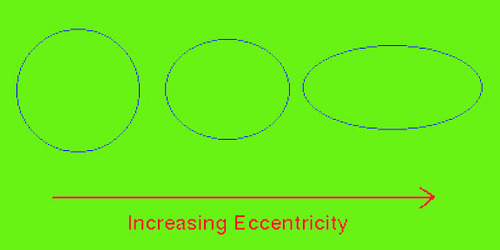 Example 7: Finding the equation of an ellipse from its Eccentricity and Foci
Find an equation of an ellipse with foci (0, +/-8) and eccentricity e=4/5